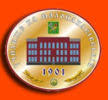 Державний професійно-технічний навчальний заклад
«Регіональний центр професійної освіти ресторанно-готельного,
 комунального господарства, торгівлі та дизайну»
Доповідь на обласний вебінарна тему: «Використання наочних електронних ресурсів на уроках математики під час дистанційного навчання»
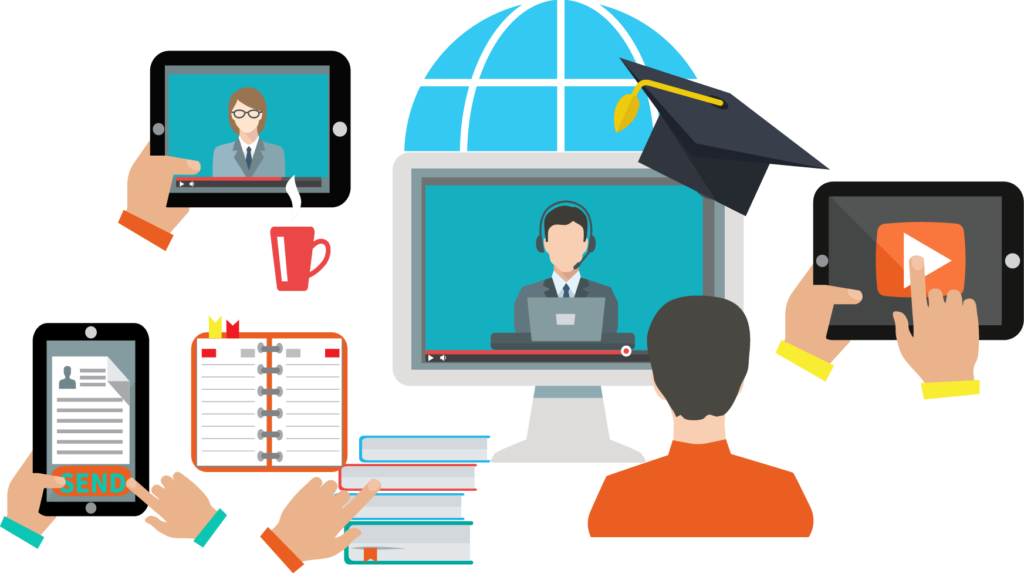 Підготувала:
Викладач математики
Єгоршина Л.В.
Під час дистанційного навчання виникають методологічні проблеми, а саме:
складнощі із засвоєнням інформації; 
втрата концентрації уваги; 
неможливість зосередитися на основних об'єктах теми; 
знижена активність.
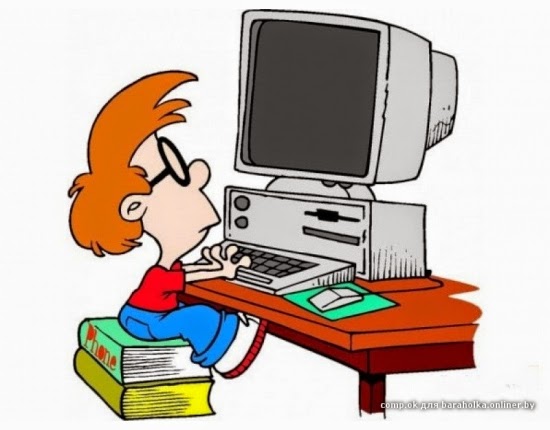 Технологія візуалізації
Технологія візуалізації - це один із методів навчання, який враховує перераховані вище індивідуальні особливості учнів, що виникають під час дистанційного навчання. Технологія не лише спирається на традиційний у педагогіці принцип наочності, а й розширює можливості його за допомогою активного застосування інформаційних освітніх ресурсів
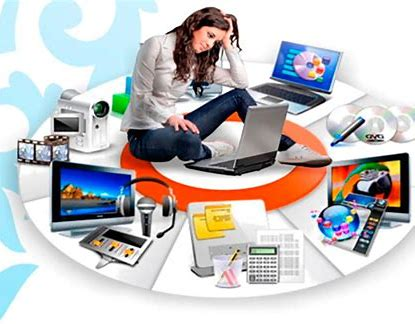 Технологія візуалізації дозволяє:
•	підвищити та прискорити засвоєння навчальної інформації;
•	сприяти розвитку візуального та критичного мислення.
Значення візуалізації
Підвищення ступення осмисленості
Зорові уявлення можуть доповнювати і розвивати слухові
Узагальненість, цілісність образів
Краще запам‘ятовування
Включення механізмів наочно-образної та емоційної пам’яті
Підвищує точність, обсяг інформації
Більш тривале збереження інформації в пам’яті
Посилення розумових процесів
Взаємодія абстрактно-логічного і наочно-дієвого, образного, асоціативного мислення
Онлайн платформи
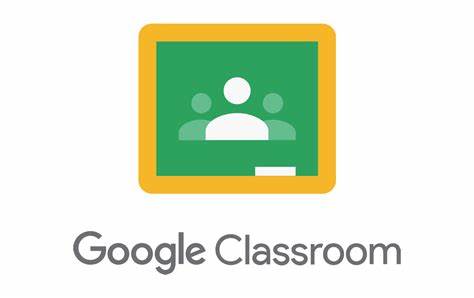 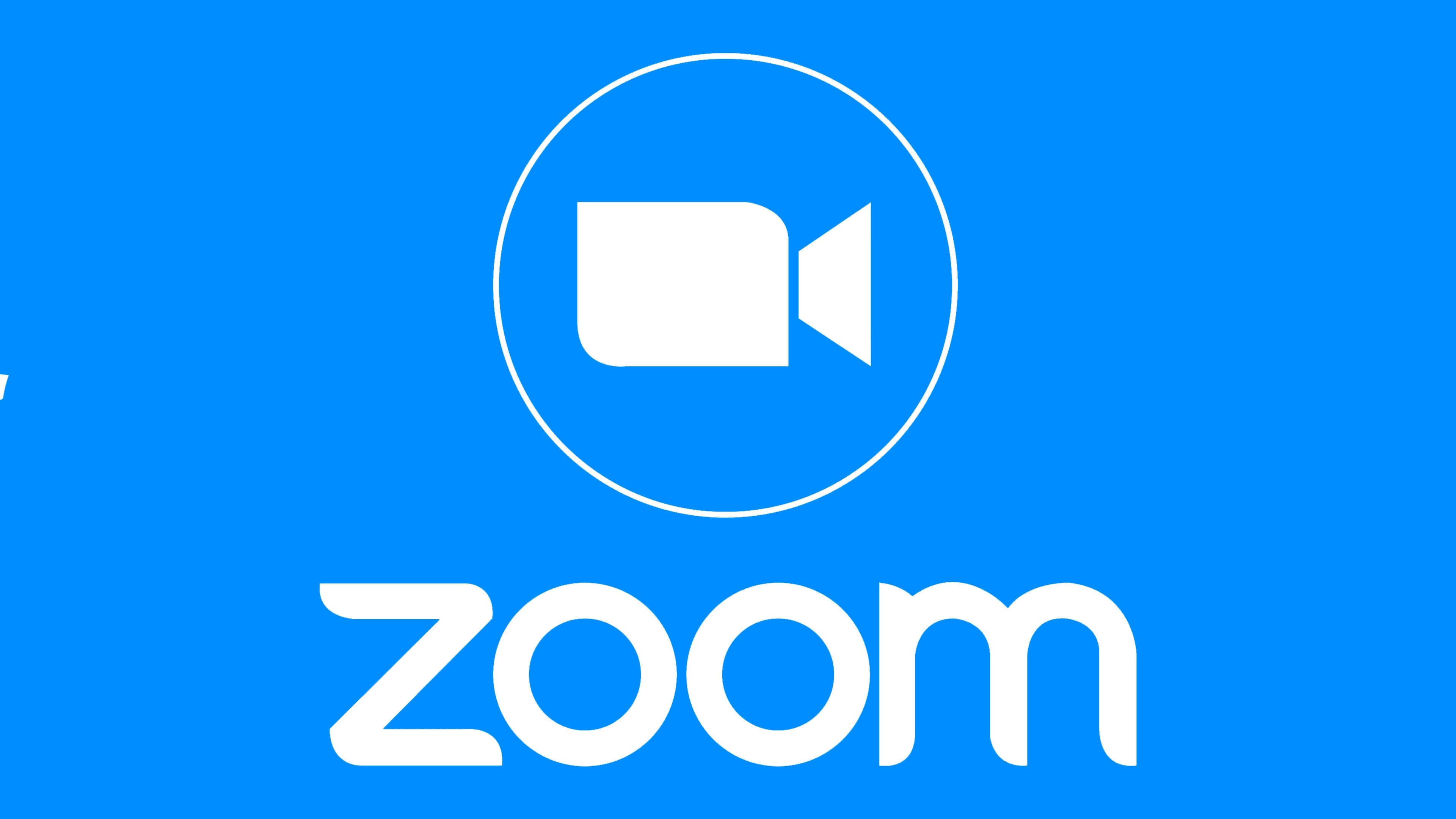 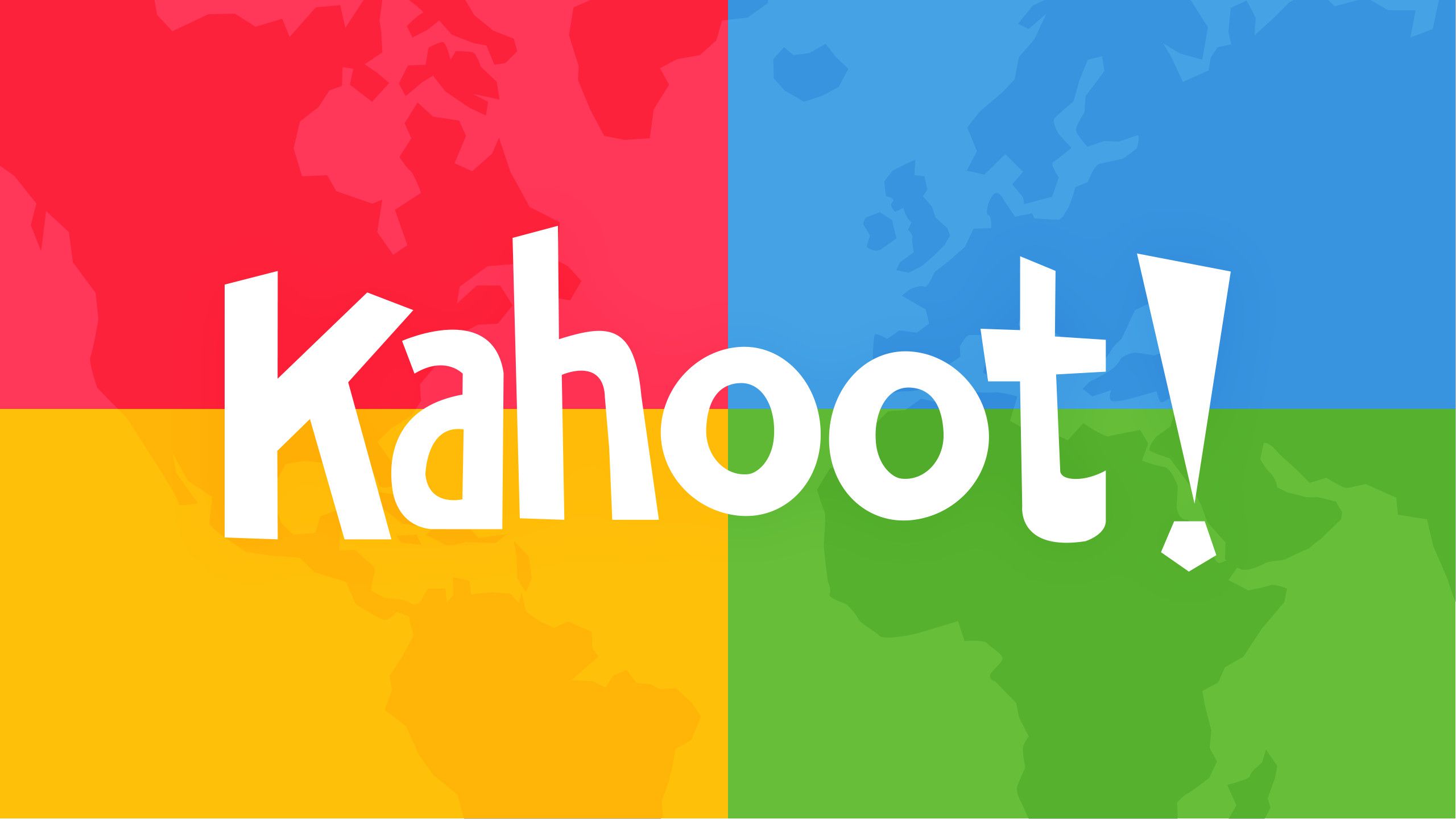 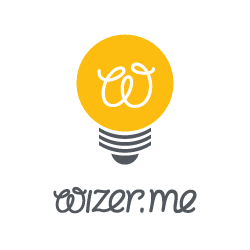 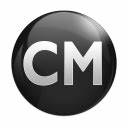 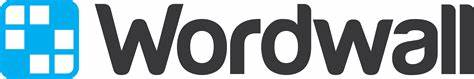 CleverMath
Clever Math – це якісна повнофункціональна програма, за допомогою якої можна урізноманітнити  уроки математики. Вона має простий та доступний інтерфейс з інтерактивними математичними інструментами.
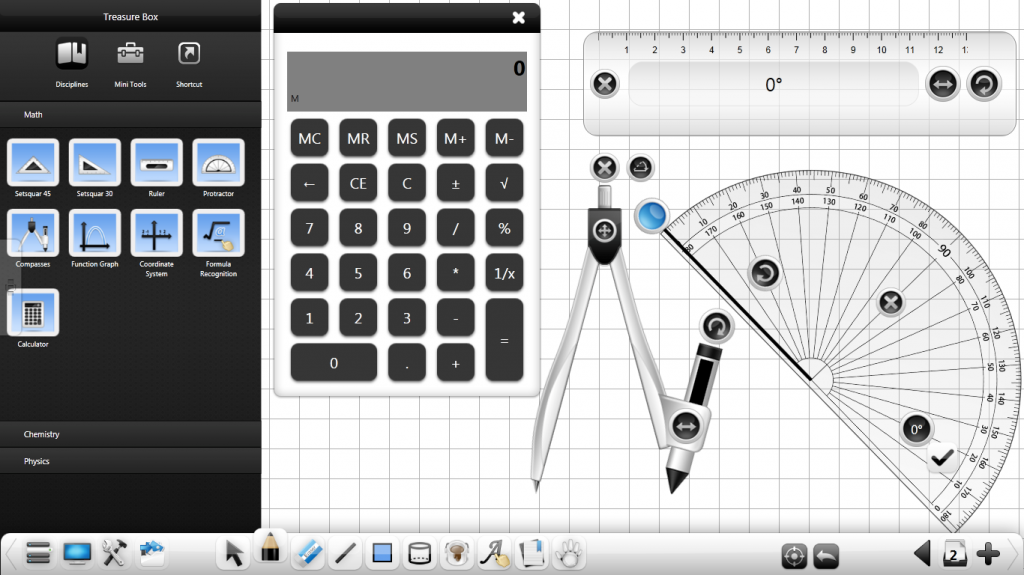 Висновок:
Для реалізації основних принципів дистанційного навчання я підібрала програмне забезпечення таке, яке мені дозволяє проводити відеоконференції (Zoom) з урахуванням індивідуальних знань, обрала онлайн платформу для зберігання навчальних матеріалів (Classroom), обрала онлайн платформу для перевірки знань здобувачів освіти (На урок, Всеосвіта). А як головне хотілось би відмітити, що саме важливе при підготовці навчальних матеріалів враховуваючи індивідуальні особливості здобувачів освіти, обрані мною методи навчання,  використовуєть візуальний канал сприйняття навчального матеріалу (CleverMath, Kahoot, Wizer).
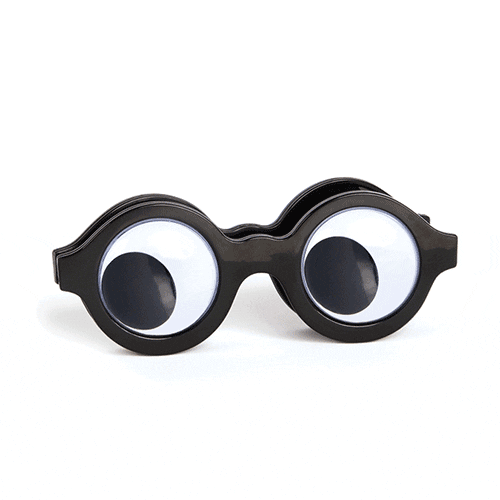 Тому  що 90 % інформації 
ми отримаємо за допомою зору!!!
Дякую за увагу!
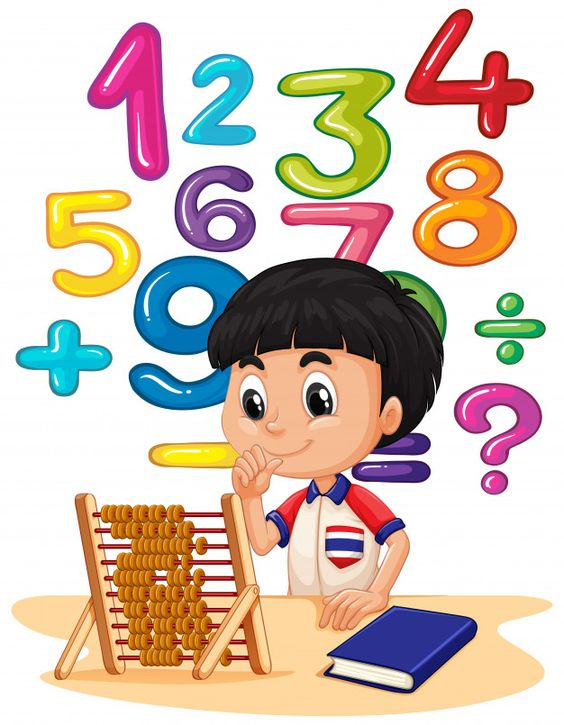